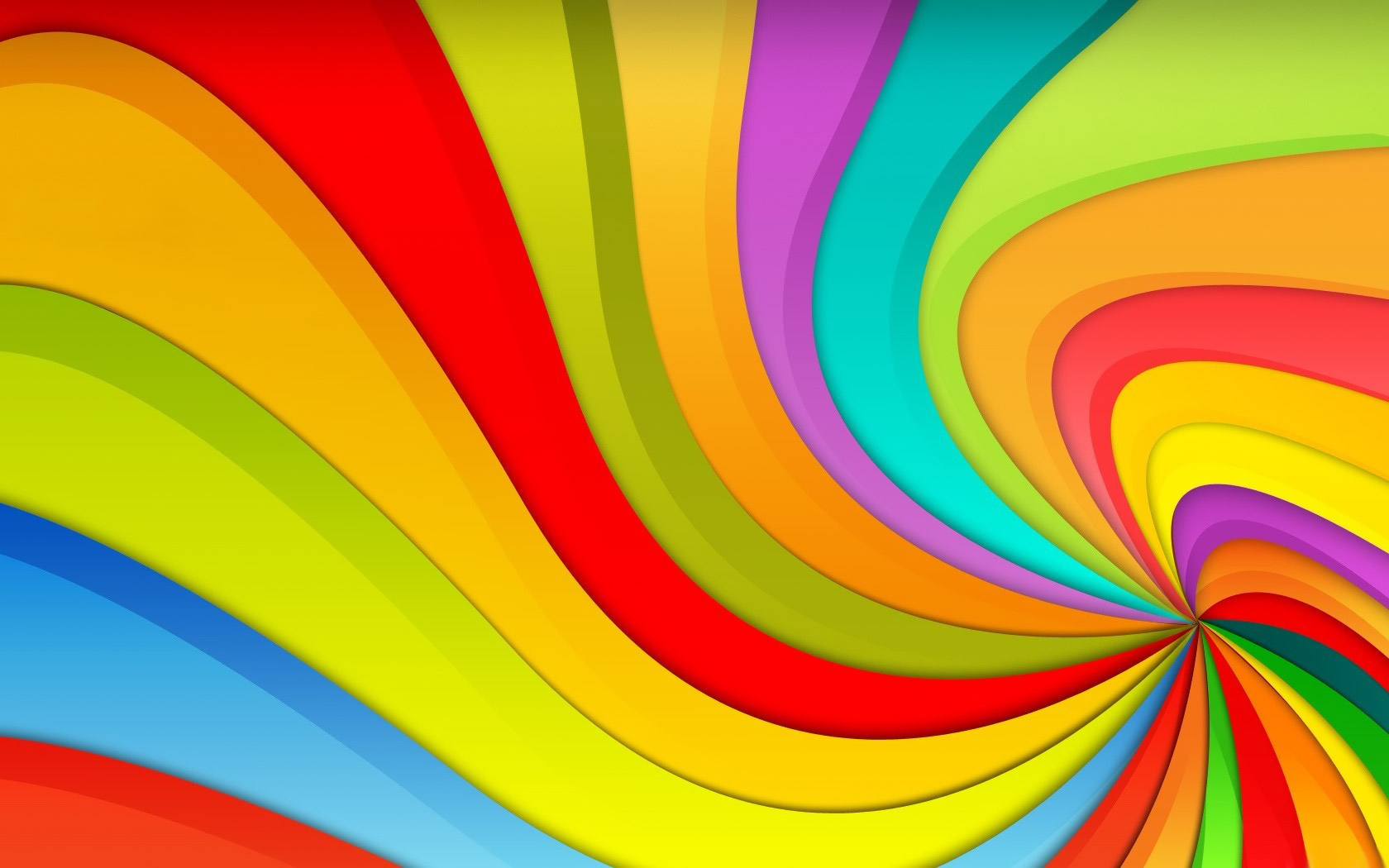 Quem Sabe Sabe!
Pastoral Estudantil APV
23
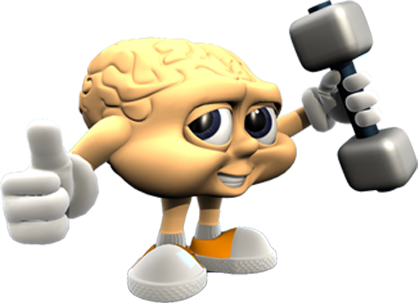 [Speaker Notes: www.4tons.com
Pr. Marcelo Augusto de Carvalho

01
21/11/2012

1- TODAS AS TURMAS CONTRA SI: do 6 ao 3 do Médio competirão entre si. Assim nunca contarão aos outros as perguntas.
2- CADA TURMA COM 4 PLACAS NA MÃO DO REPRESENTANTE DE CLASSE. Eles lêem a pergunta em silêncio, as opções e juntos decidem pela resposta em 30 segundos.
3- LEVANTAR AS PLACAS AO MESMO TEMPO: isto evita que um copie do outro a resposta.
4- VOCÊ MARCA NO GABARITO A RESPOSTA DE CADA TURMA E GUARDA CONSIGO A PONTUAÇÃO DE CADA DIA. É ACUMULATIVA.
5- DEPOIS DÁ A RESPOSTA CERTA  NO SLIDE SEGUINTE.
6- PRÊMIOS: bombom pra turma que ganhou naquele dia, e uma sorvetada pra quem ganhou no semestre todo.]
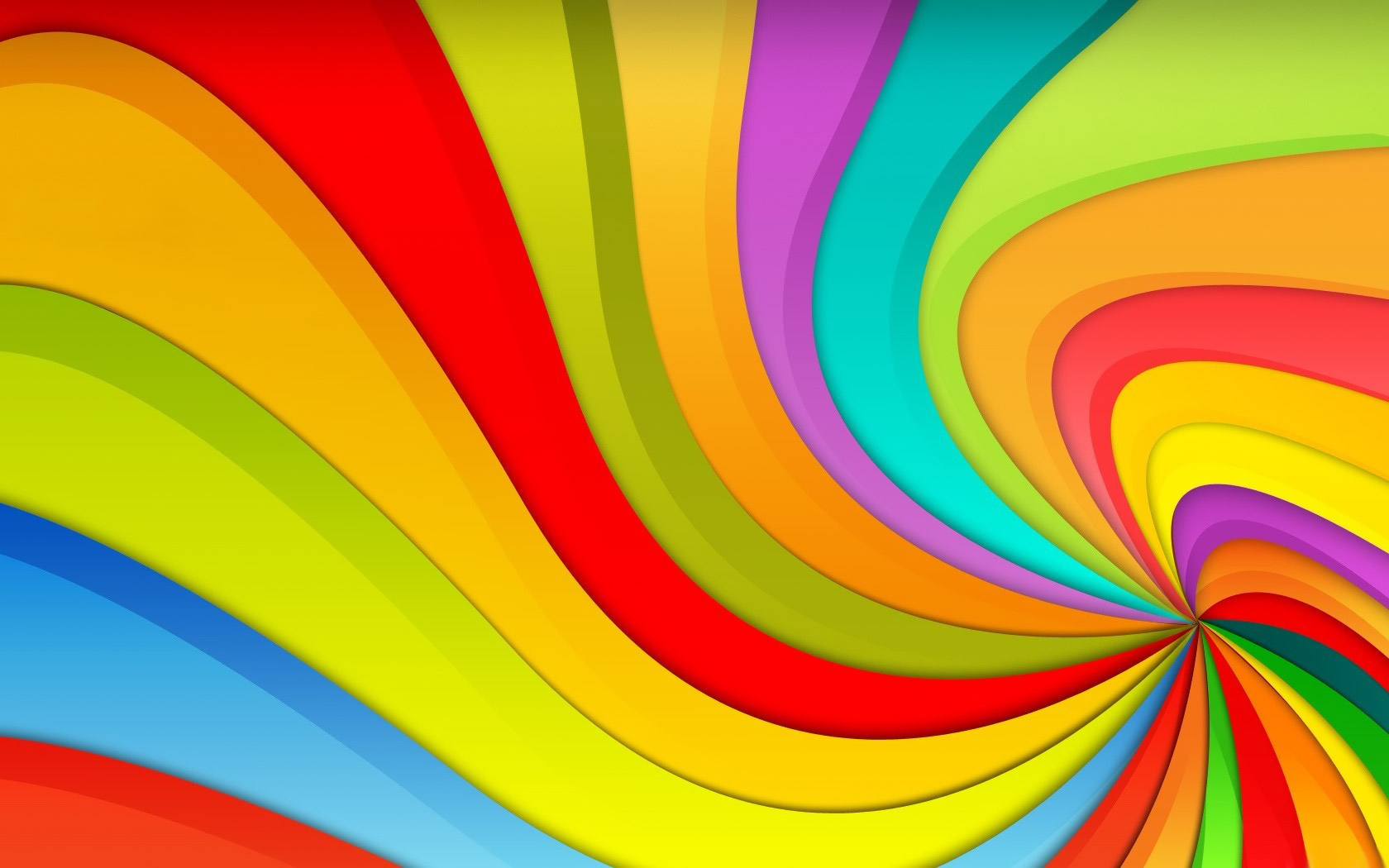 Quem Sabe Sabe!
Pastoral Estudantil APV

Regras
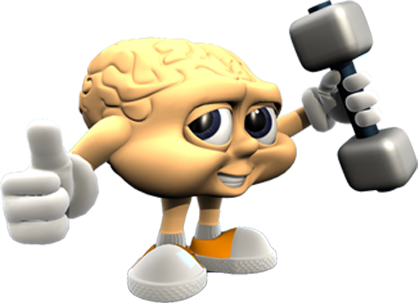 Regras
Ler as perguntas em silêncio
 Pensar e responder em conjunto
 Levantar as placas todas as turmas no mesmo momento
 Quem somar mais pontos da semana, brinde!
 Quem somar mais pontos no semestre...
 Barulho demais = -1
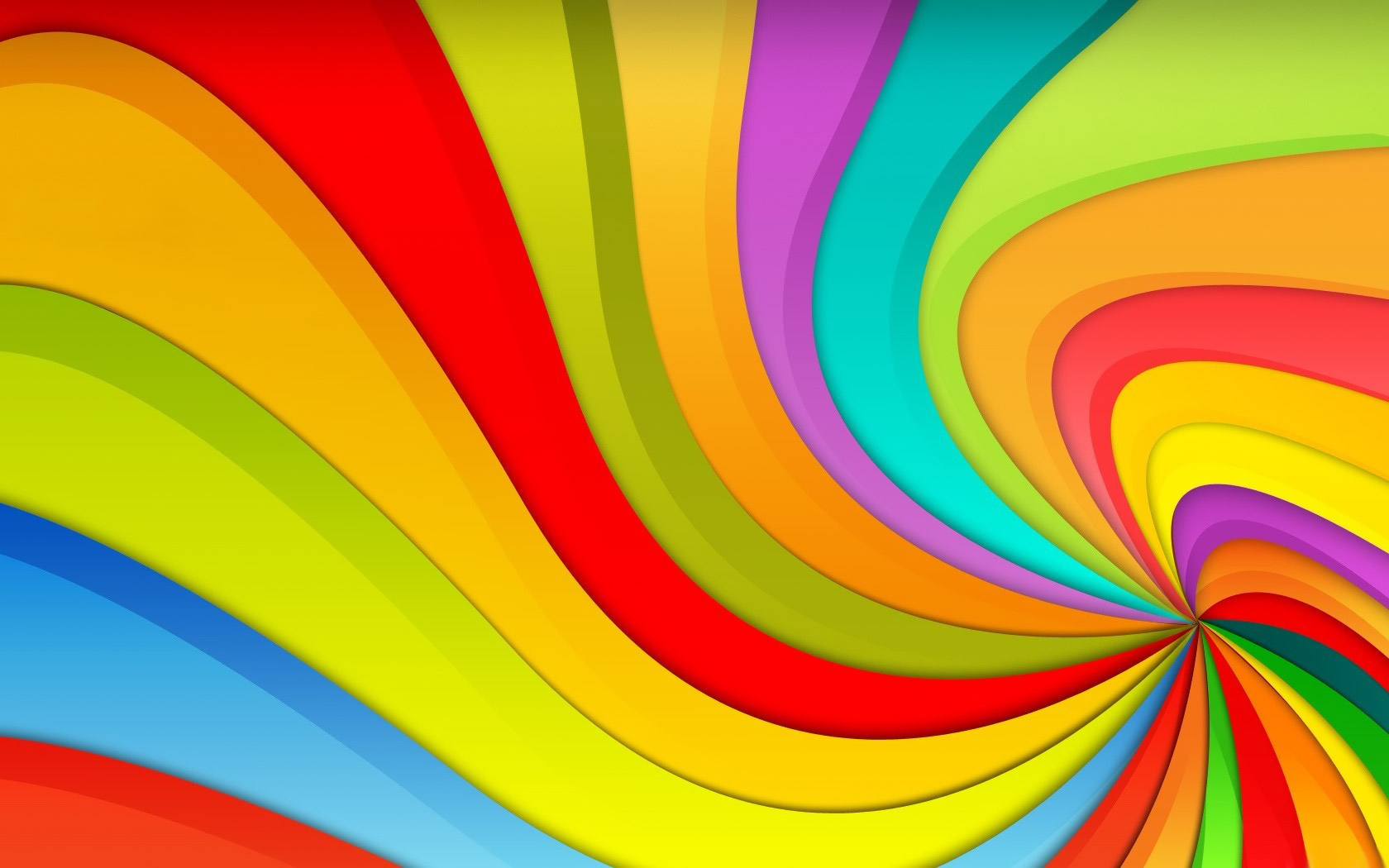 Quem Sabe Sabe!
Pastoral Estudantil APV

Placar
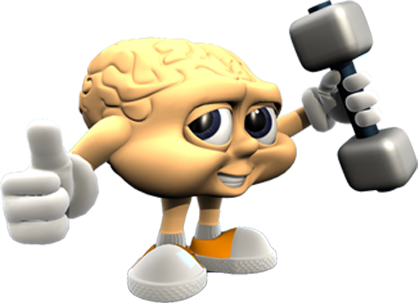 Placar
6A
 6B
 7A
 7B
 8A
 8B
9A
 9B
 1A
 1B
 2A
 3A
1
Capital da BULGÁRIA?
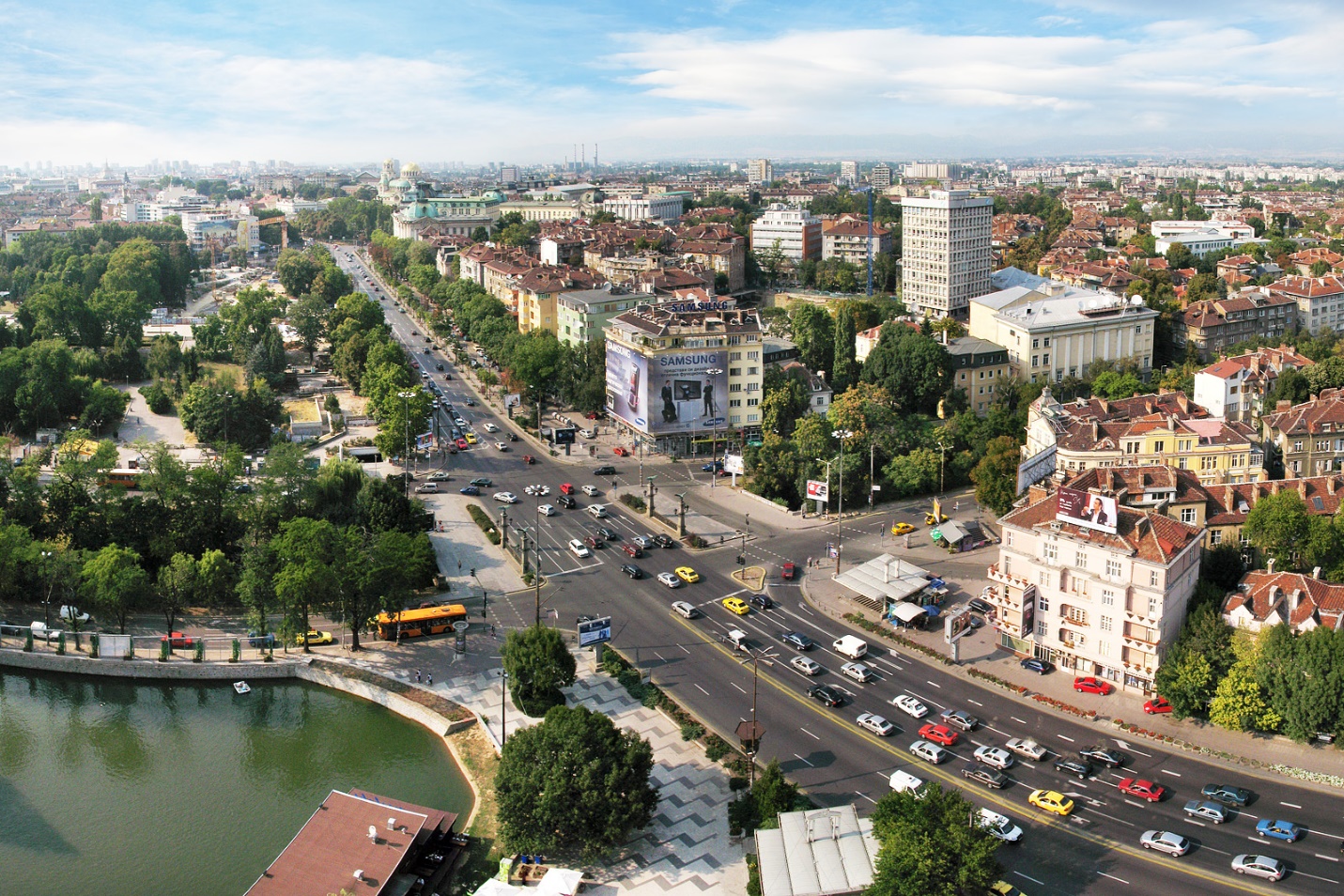 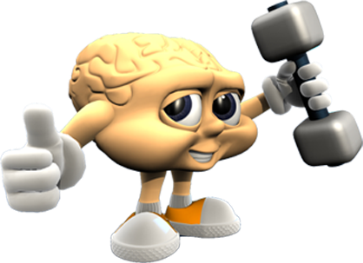 Viena
Minsk
Bruxelas
Sófia
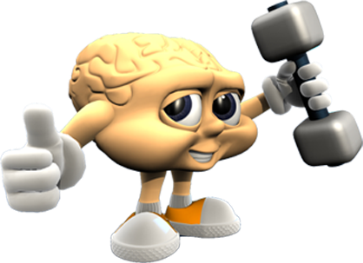 Viena
Minsk
Bruxelas
Sófia
2
Nome verdadeiro do MASP?
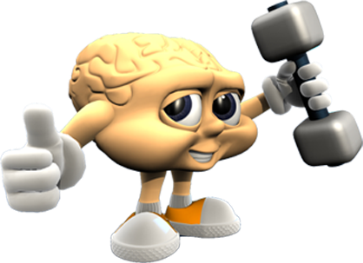 Museu de Arte de São Paulo Assis Chateaubriand
Museu de Arte de São Paulo Paulo Maluf
Museu de Arte de São Paulo Jânio da Silva Quadros
Museu de Arte de São Paulo Faria Lima
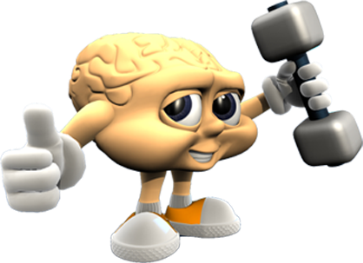 Museu de Arte de São Paulo Assis Chateaubriand
Museu de Arte de São Paulo Paulo Maluf
Museu de Arte de São Paulo Jânio da Silva Quadros
Museu de Arte de São Paulo Faria Lima
3
Autor do famoso livro O CONDE DE MONTE CRISTO?
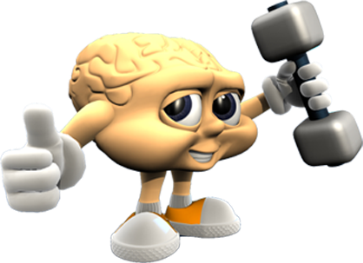 Luis de Camões
Lewis Carroll
Alexandre Dumas
Goethe
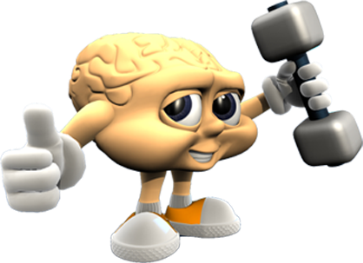 Luis de Camões
Lewis Carroll
Alexandre Dumas
Goethe
4
Que empresa é essa?
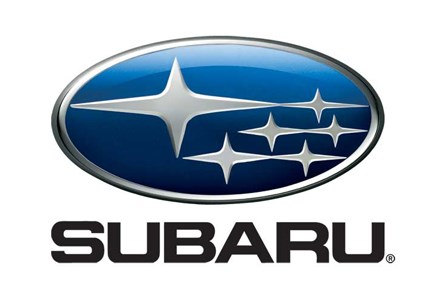 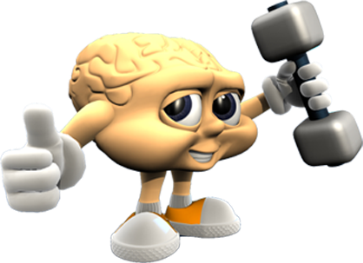 Mitsubishi
Crysler
Nissan
Subaru
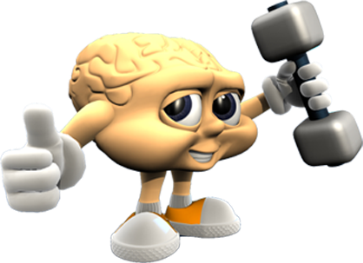 Mitsubishi
Crysler
Nissan
Subaru
5
Empresa que fabrica todos os produtos que o Coyote usa para pegar o Papa-Léguas?
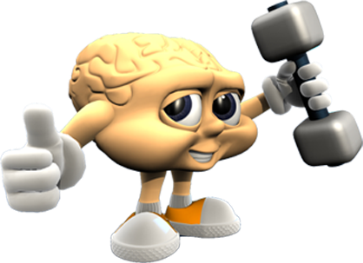 Warner
ACNE
BBC
ACME
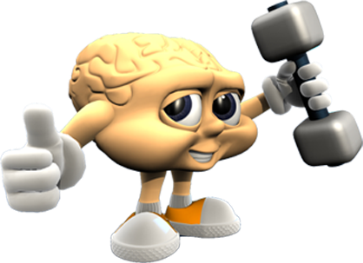 Warner
ACNE
BBC
ACME
6
O que significa, no original latim, a palavra que dá nome ao famoso creme NÍVEA?
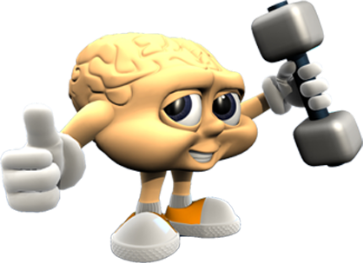 Águas Claras
Branca de Neve
Olhos Azuis
Mar Azul
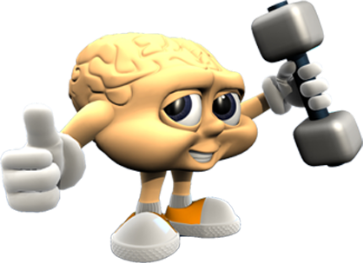 Águas Claras
Branca de Neve
Olhos Azuis
Mar Azul
7
Nome desse país africano?
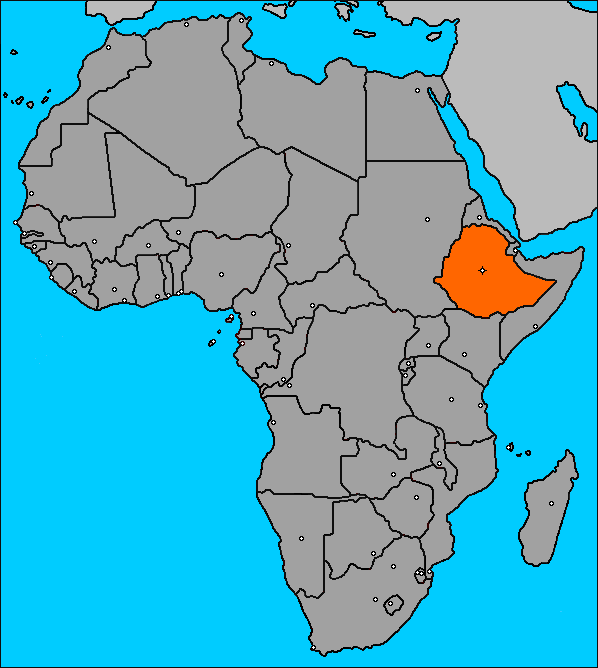 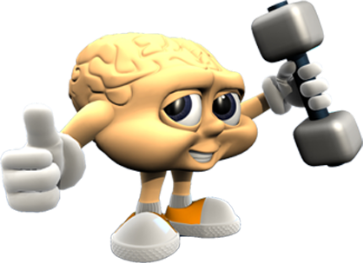 Senegal
Etiópia
Congo
Zaire
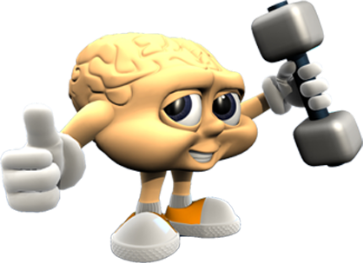 Senegal
Etiópia
Congo
Zaire
8
Em que Estado Brasileiro aconteceu a GUERRA DOS CANUDOS?
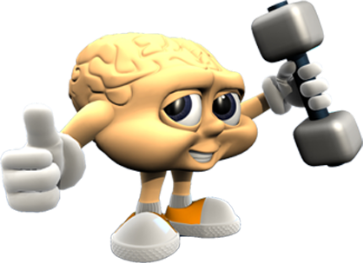 BA
SE
PE
AL
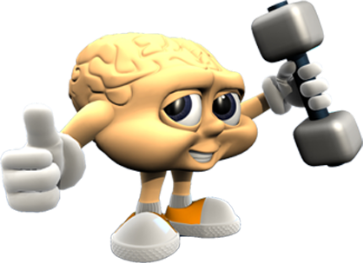 BA
SE
PE
AL
9
Em que Estado fica o Aeroporto Internacional Luís E. Magalhães?
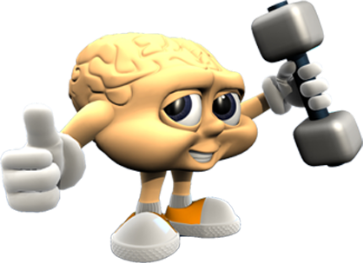 AM
BA
CE
SC
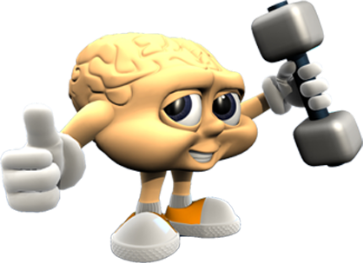 AM
BA
CE
SC
10
Na paleta de ESMALTE, que cor é essa?
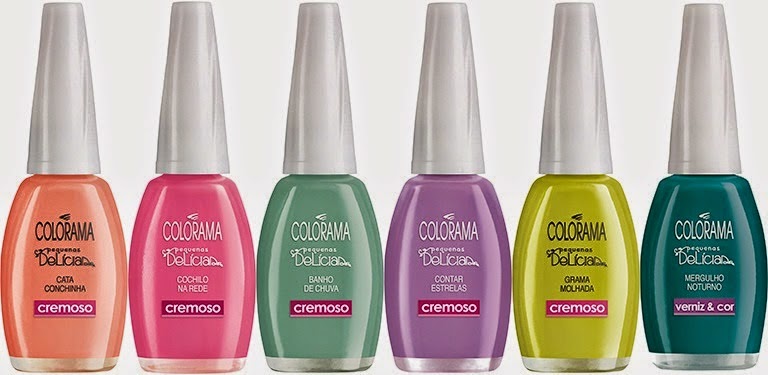 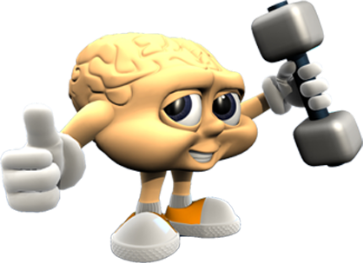 Palha
Verde Cana
Amarelo Real
Grama Molhada
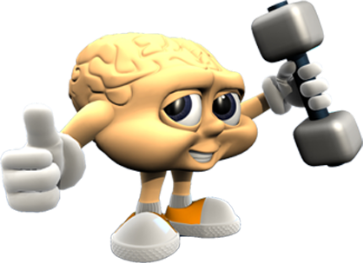 Palha
Verde Cana
Amarelo Real
Grama Molhada
11
Traduzido do coreano, o que significa a palavra HYUNDAI?
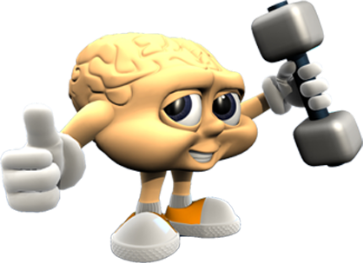 Felicidade
Alegria
Segurança
Modernidade
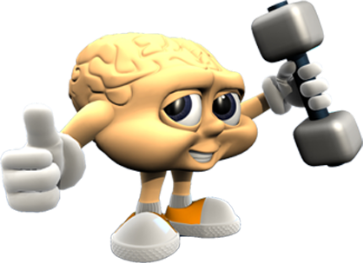 Felicidade
Alegria
Segurança
Modernidade
12
A Revista ÉPOCA é produzida por que EDITORA?
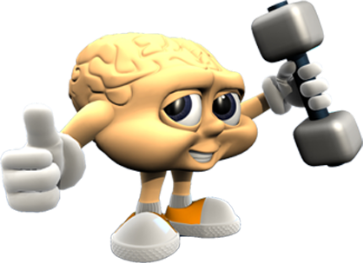 Abril
Martins Fontes
Globo
Rocco
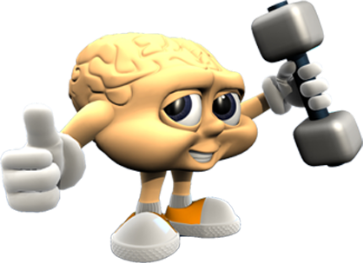 Abril
Martins Fontes
Globo
Rocco
13
Autor do famoso livro OS MISERÁVEIS?
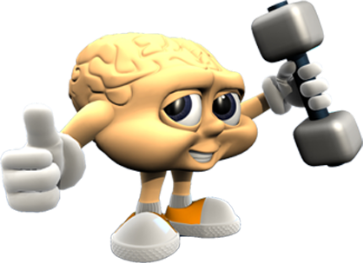 Vitor Hugo
Leon Tolstói
Oscar Wilde
Bram Stoker
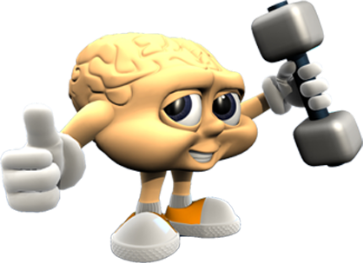 Vitor Hugo
Leon Tolstói
Oscar Wilde
Bram Stoker
14
Que dois mares liga o CANAL DE SUEZ?
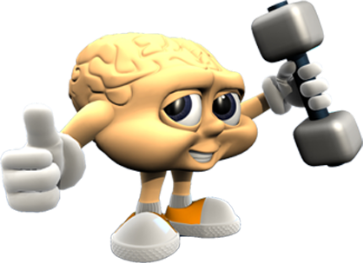 Mediterrâneo-Mar Vermelho
Cáspio-Aral
Galiléia-Mar Morto
Atlântico-Pacífico
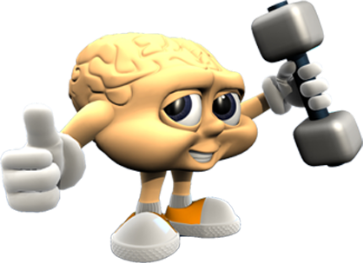 Mediterrâneo-Mar Vermelho
Cáspio-Aral
Galiléia-Mar Morto
Atlântico-Pacífico
15
Se em São Paulo são 10h, que horas são em Moscow, Rússia?
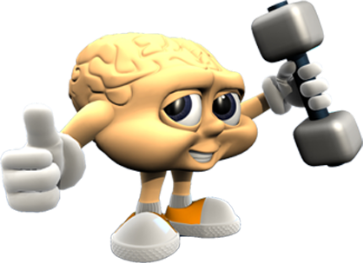 13h
16h
17h
14h
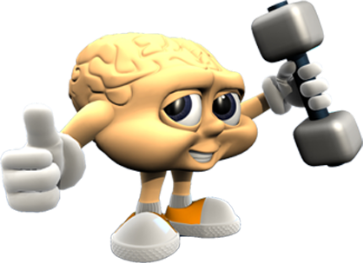 13h
16h
17h
14h
16
Que nome se dá à essa nota musical?
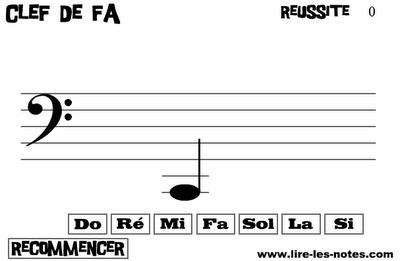 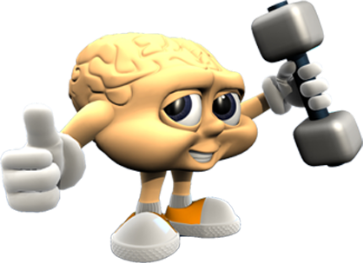 Ré
Fá
Lá
Mi
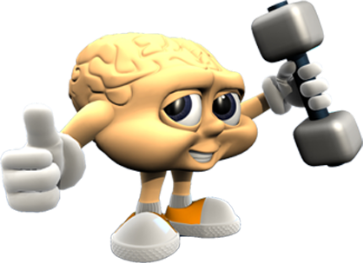 Ré
Fá
Lá
Mi
17
Compositor clássico que produziu a famosa obra LAGO DOS CISNES?
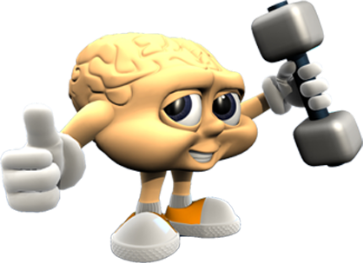 Mozart
Handel
Bach
Tchaikovsky
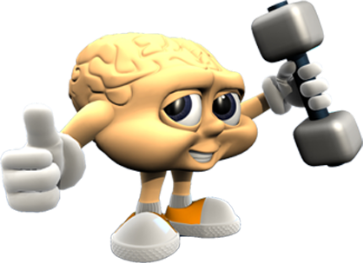 Mozart
Handel
Bach
Tchaikovsky
18
Que empresa usa como slogan “Porque às vezes o McDonalds está cheio demais”?
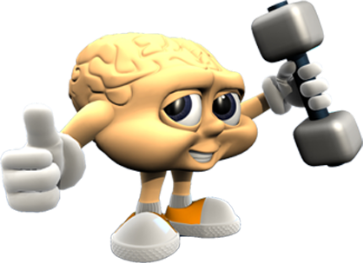 Bob´s
Subway
Habibs
KFC
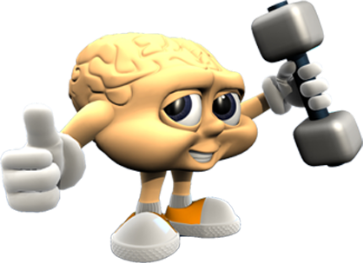 Bob´s
Subway
Habibs
KFC
19
De que palavra alemã vem o nome do refrigerante FANTA?
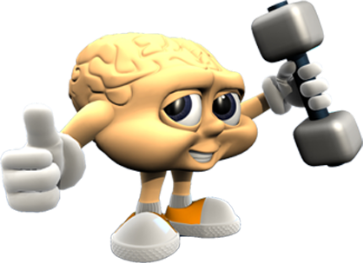 Fantasie
Fantalst
Fenomen
Fantatic
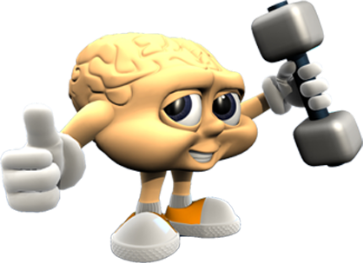 Fantasie
Fantalst
Fenomen
Fantatic
20
Nome desse carro?
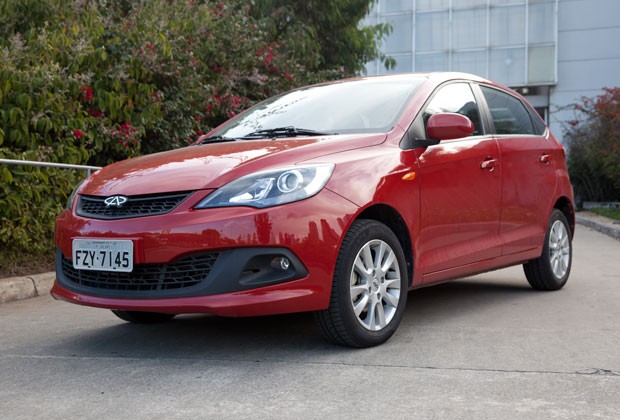 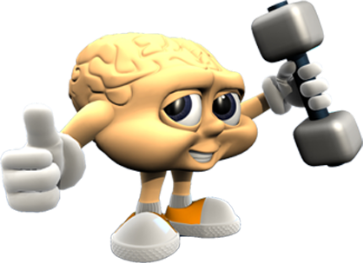 Celer
Focus
HB20
JAC
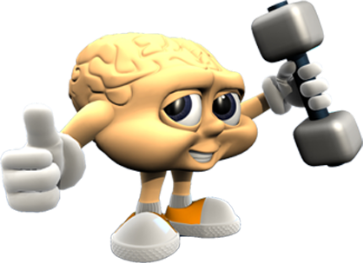 Celer
Focus
HB20
JAC
21
Nome dessa famosa equação?
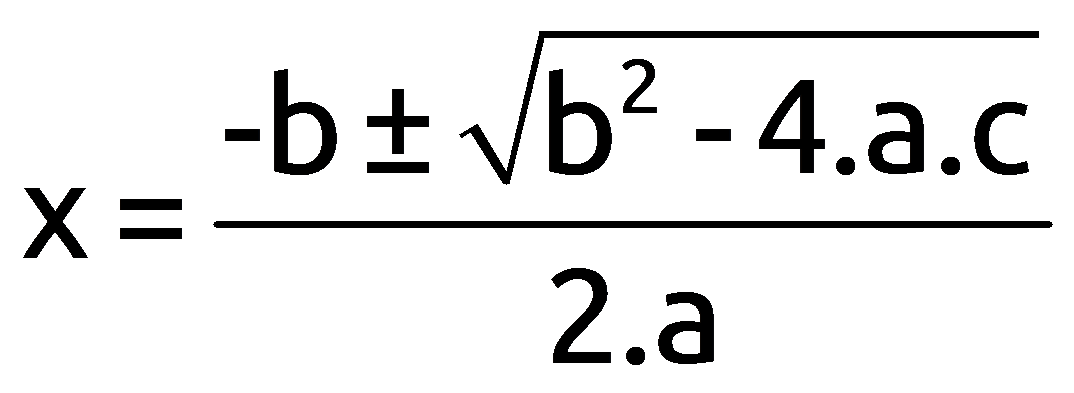 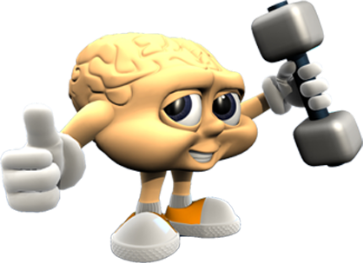 Aristóteles
Bhaskara
Newton
Zenon
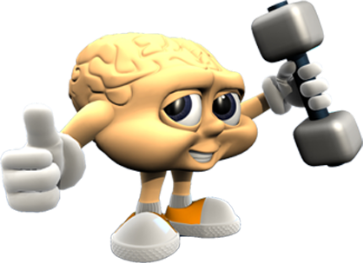 Aristóteles
Bhaskara
Newton
Zenon
22
Qual o DDD de Vitória - ES?
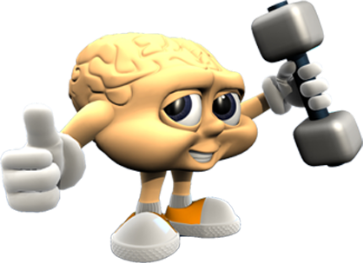 24
21
27
25
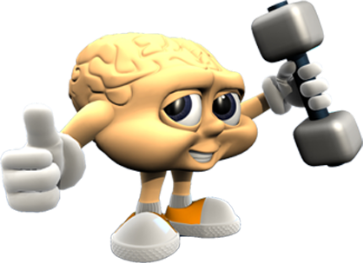 24
21
27
25
23
Árvore que Jesus amaldiçoou por não produzir frutos?
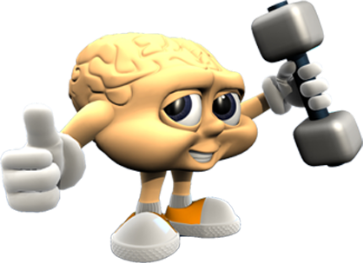 Amendoeira
Figueira
Coqueiro
Tamareira
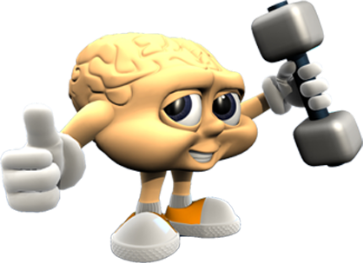 Amendoeira
Figueira
Coqueiro
Tamareira
24
Quantos jogadores tem um time de hóquei sobre a grama?
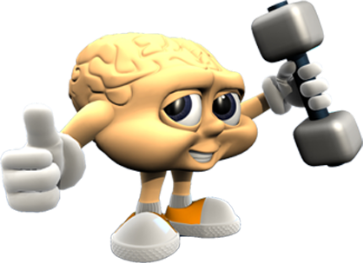 11
9
12
10
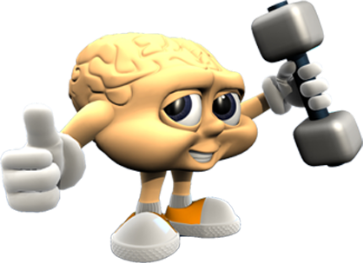 11
9
12
10
25
Em que país está o Museu das Ciências Príncipe Felipe?
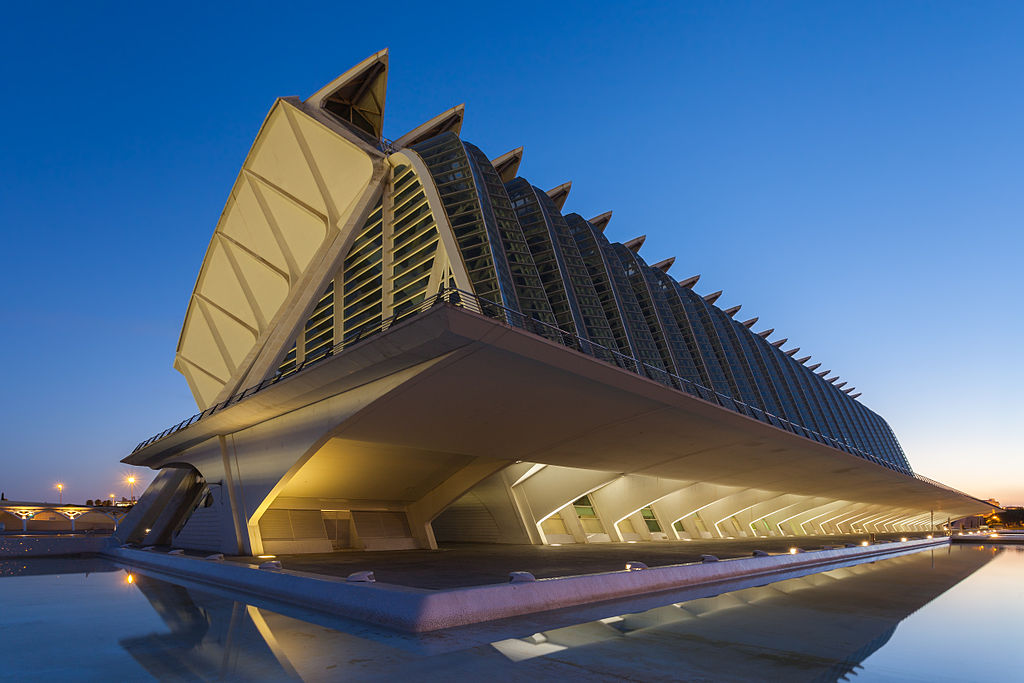 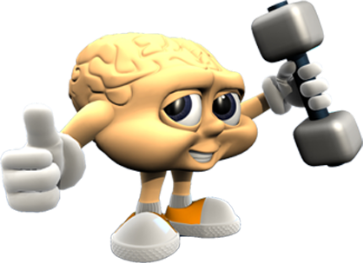 Romênia
Grécia
Portugal
Espanha
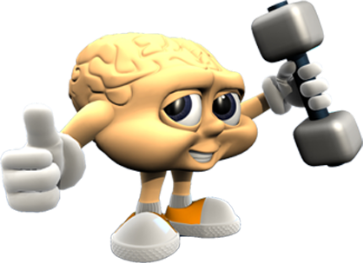 Romênia
Grécia
Portugal
Espanha